ФИЗИКА
Фізика елементарних частинок
Фізика елементарних частинок
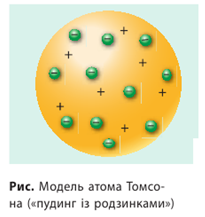 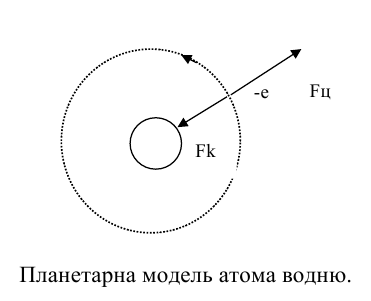 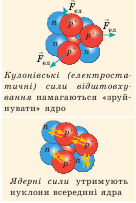 Фізика елементарних частинок
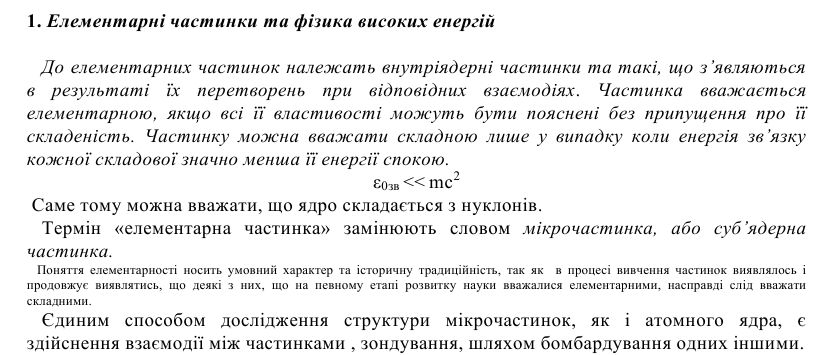 Фізика елементарних частинок
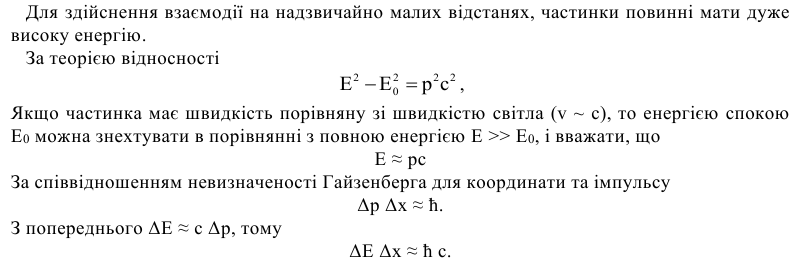 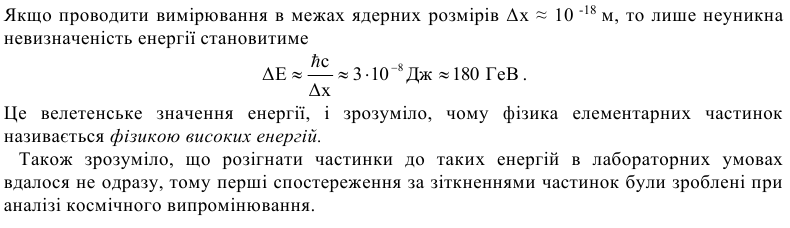 Фізика елементарних частинок
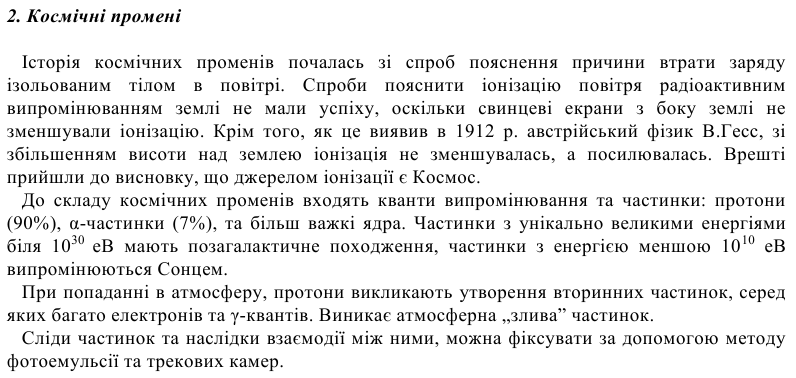 Фізика елементарних частинок
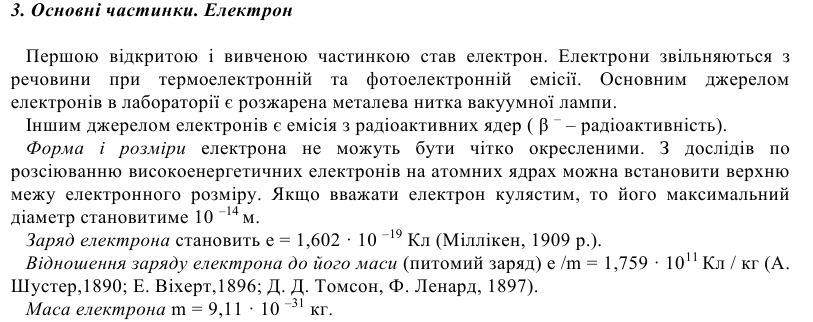 Фізика елементарних частинок
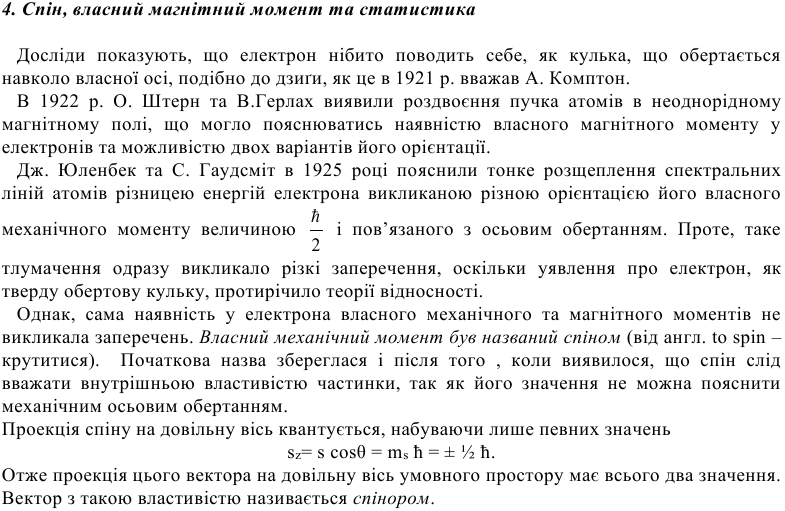 Фізика елементарних частинок
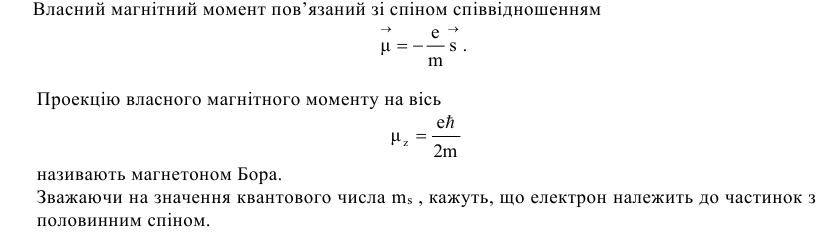 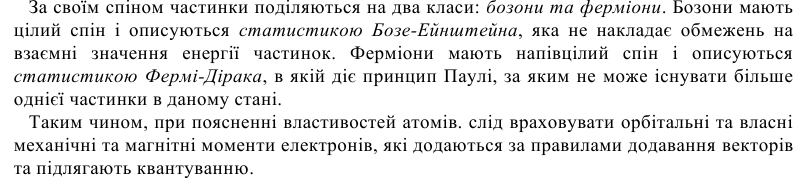 Фізика елементарних частинок
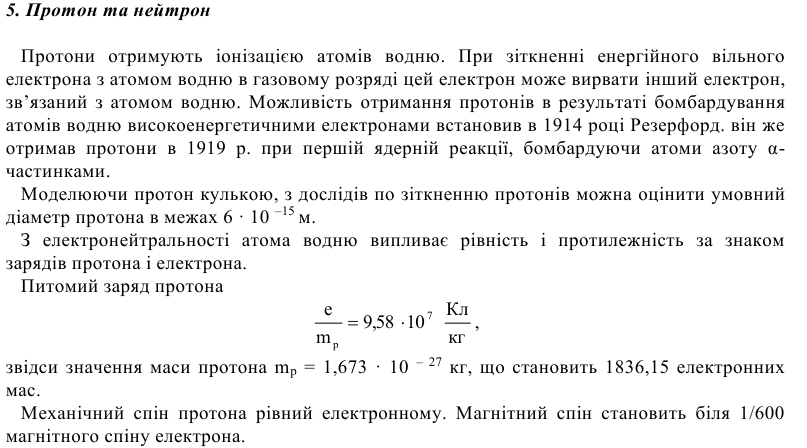 Фізика елементарних частинок
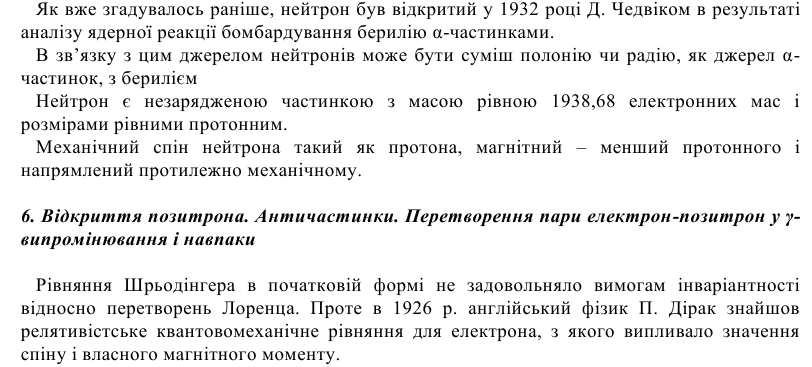 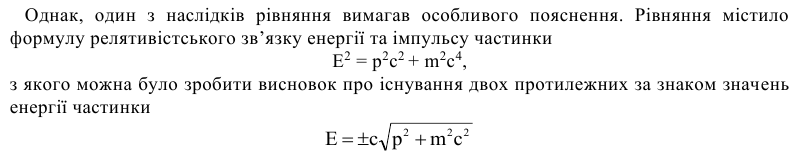 Фізика елементарних частинок
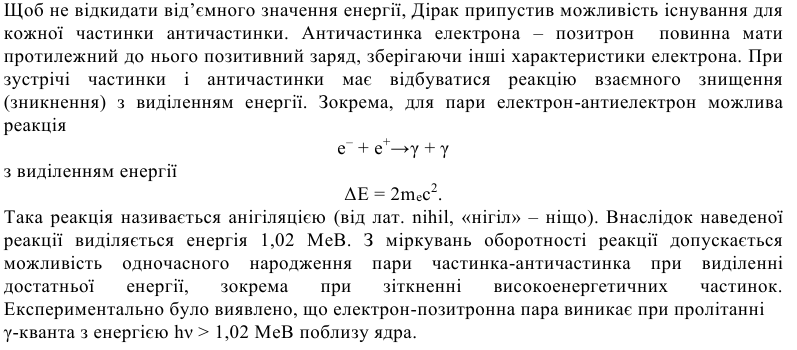 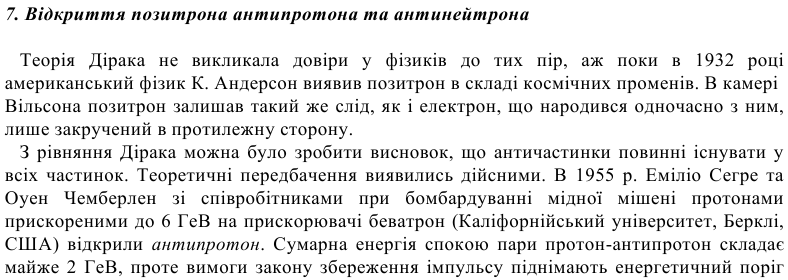 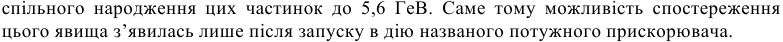 Фізика елементарних частинок
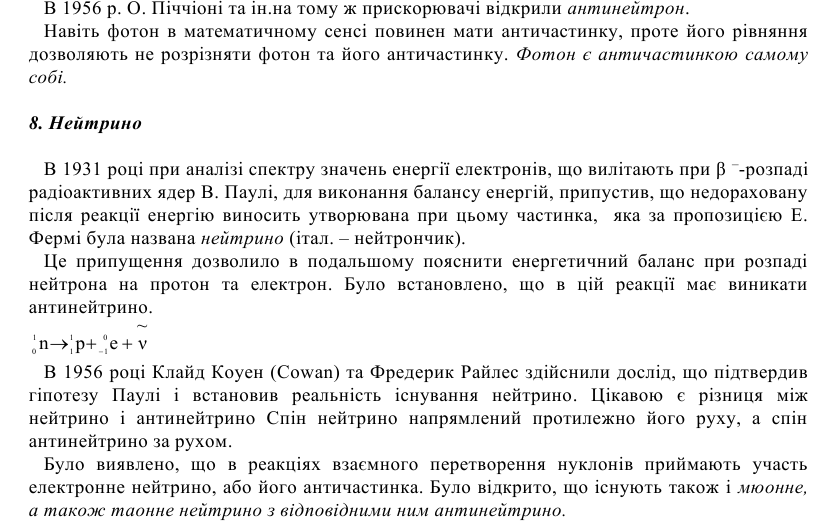 Фізика елементарних частинок
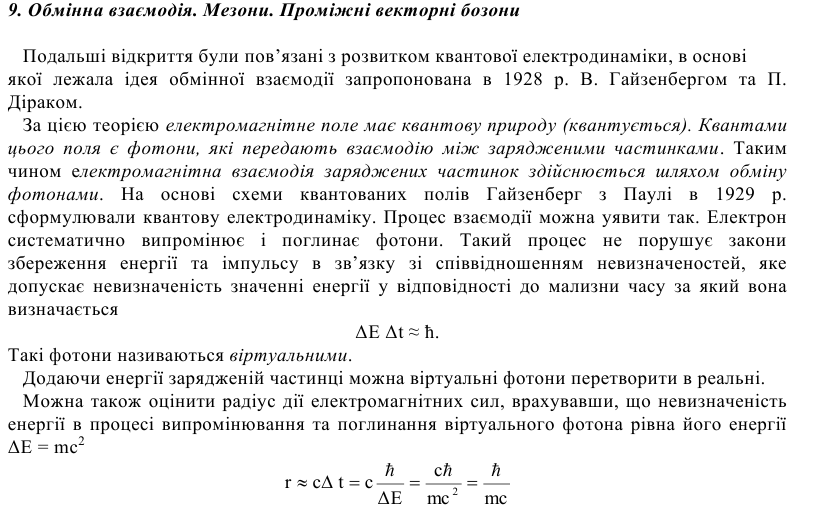 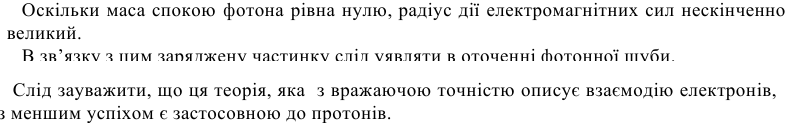 Фізика елементарних частинок
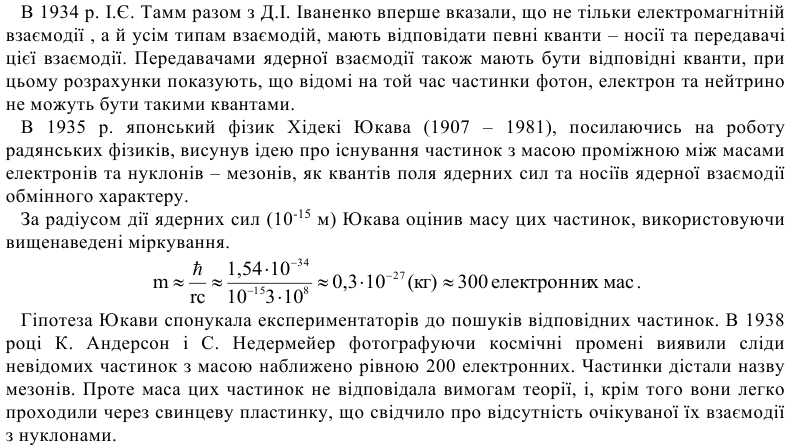 Фізика елементарних частинок
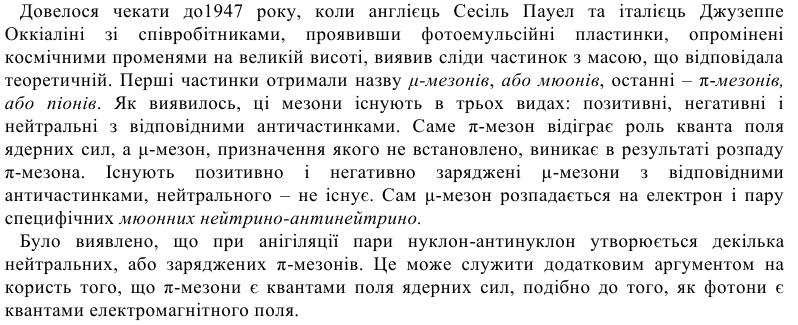 Фізика елементарних частинок
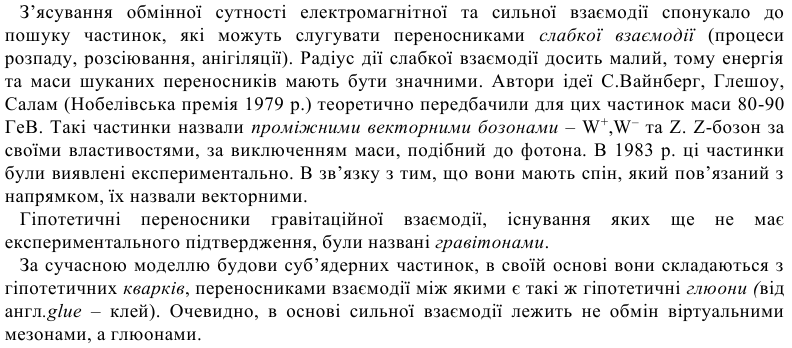 Фізика елементарних частинок
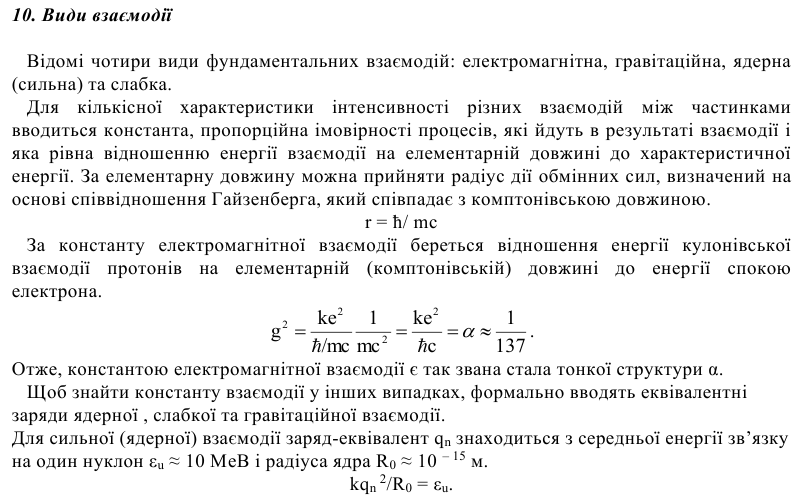 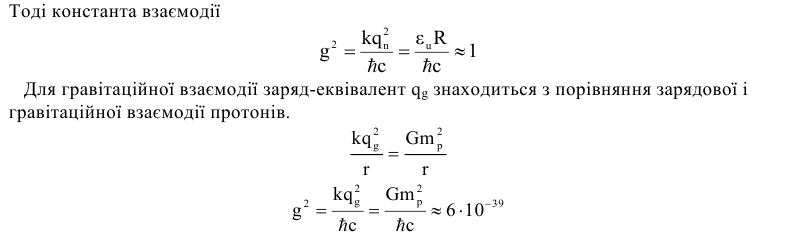 Фізика елементарних частинок
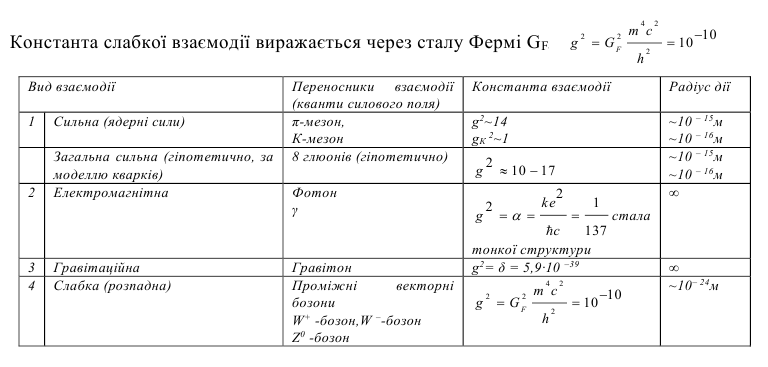 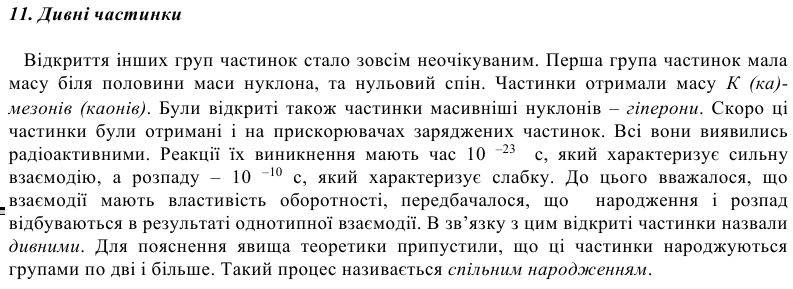 Фізика елементарних частинок
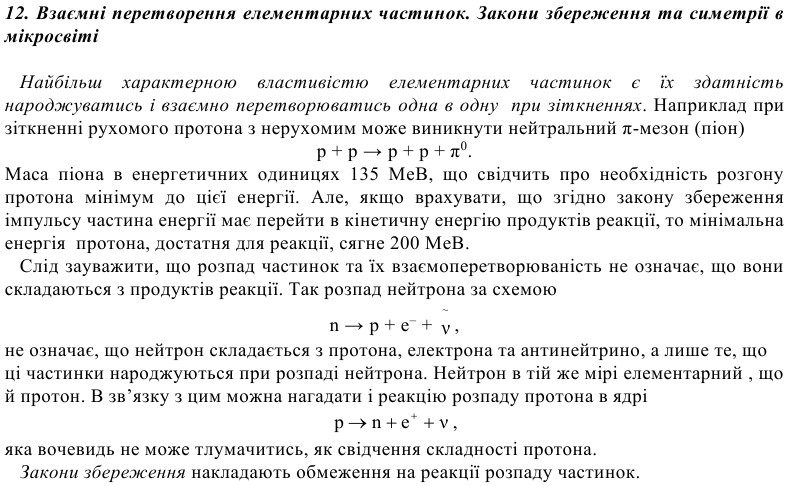 Фізика елементарних частинок
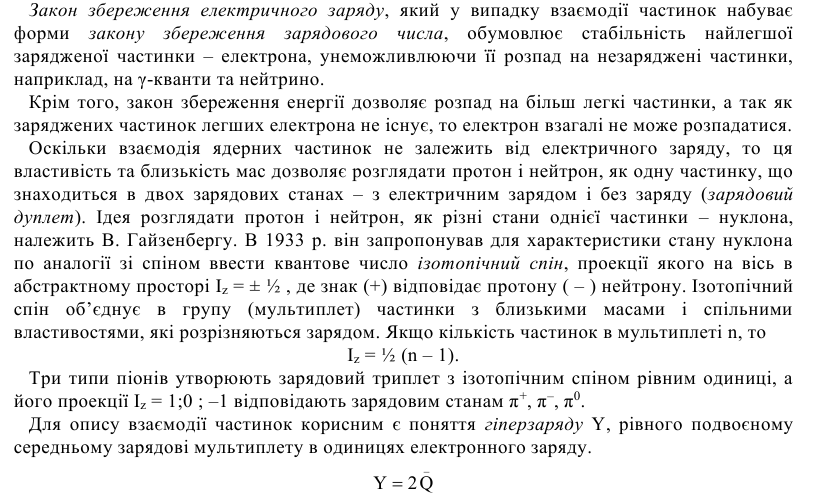 Фізика елементарних частинок
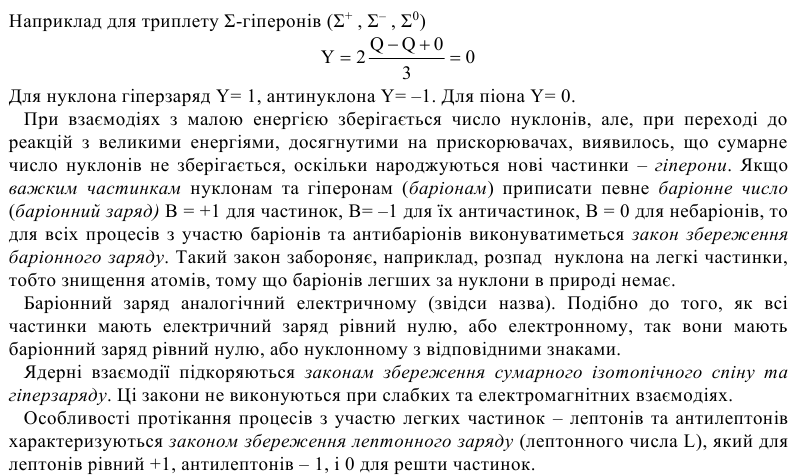 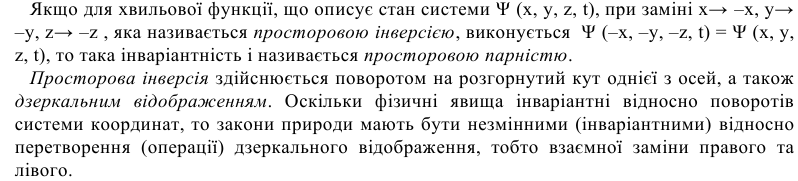 Фізика елементарних частинок
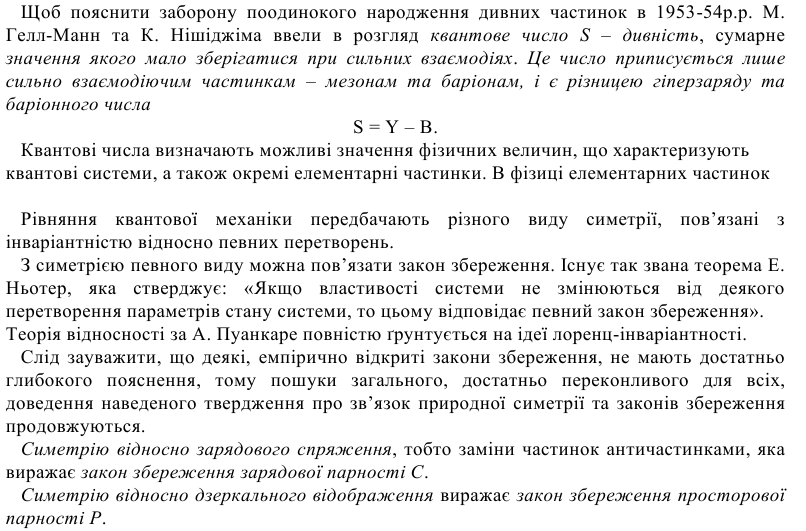 Фізика елементарних частинок
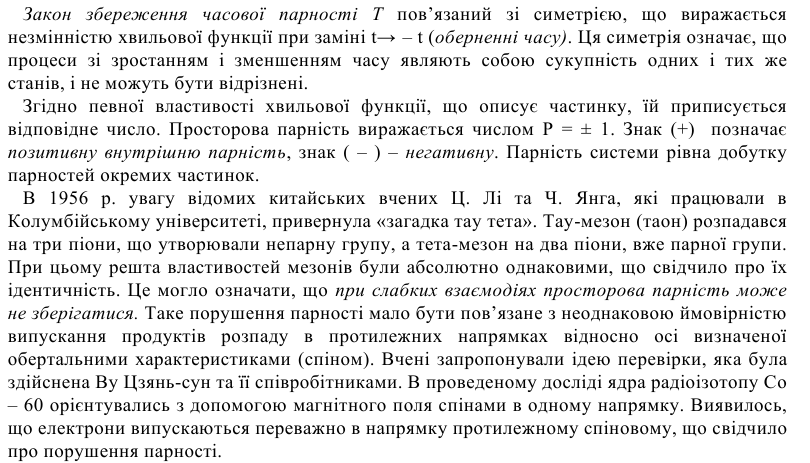 Фізика елементарних частинок
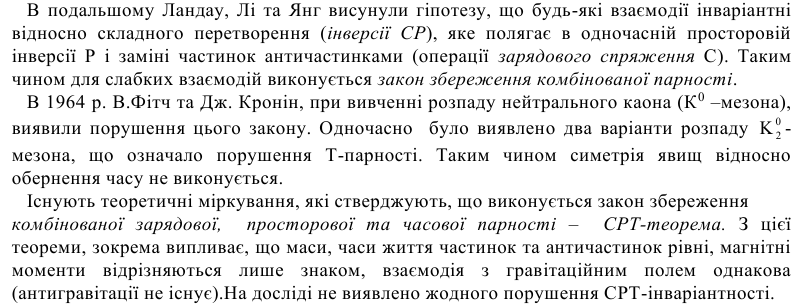 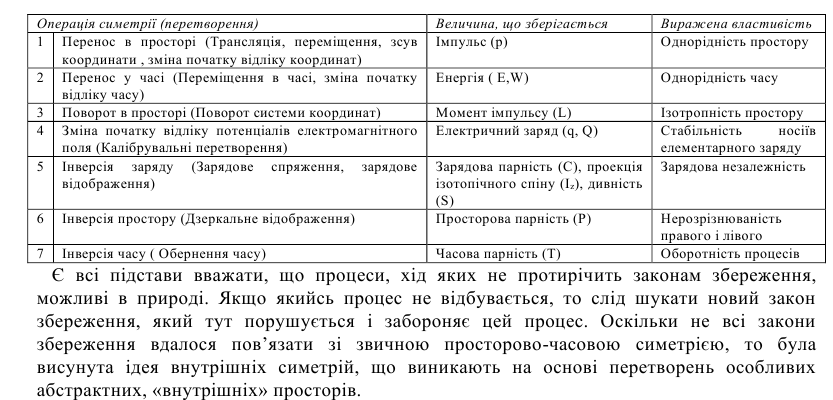 Фізика елементарних частинок
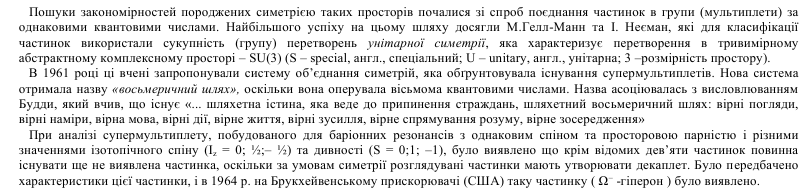 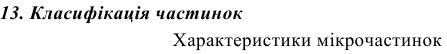 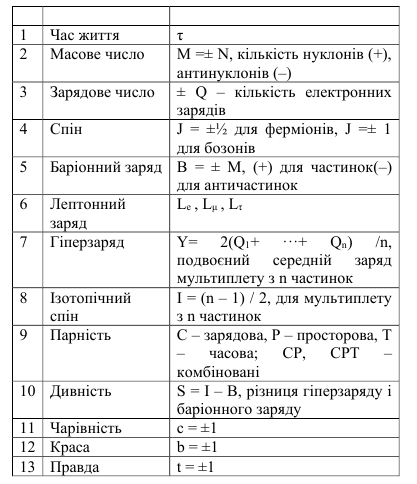 Фізика елементарних частинок
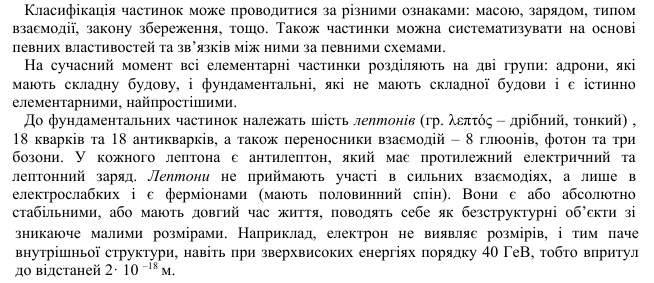 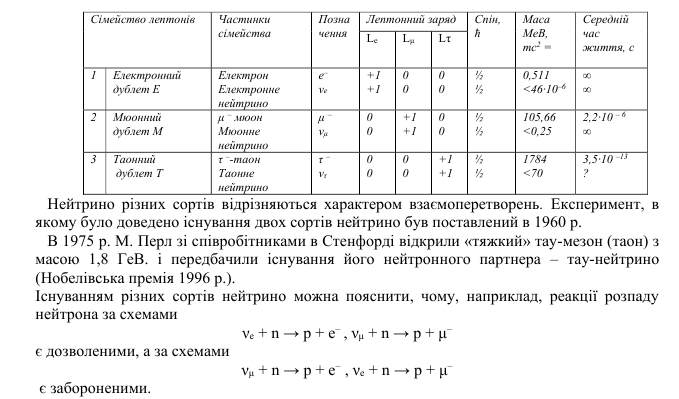 Фізика елементарних частинок
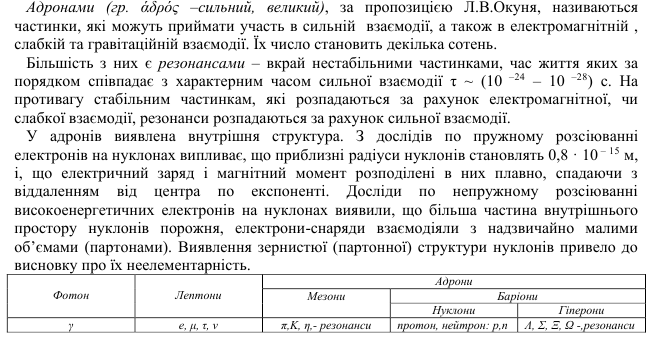 Фізика елементарних частинок
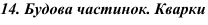 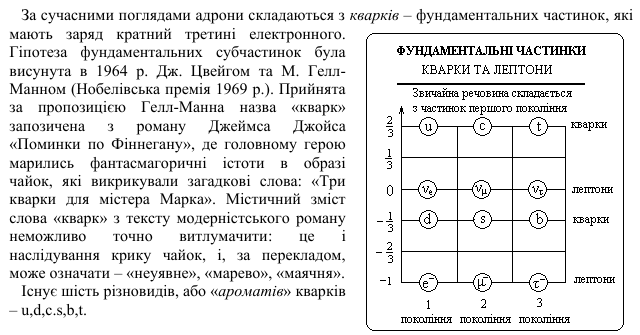 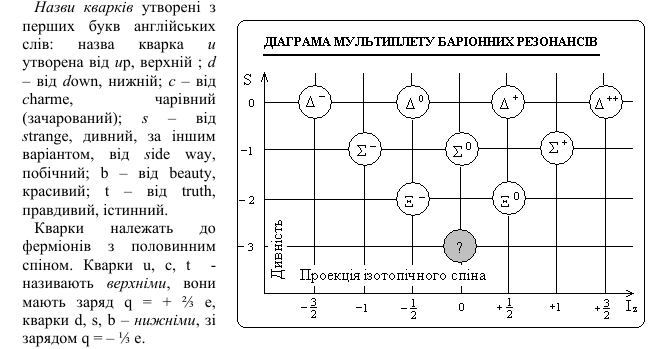 Фізика елементарних частинок
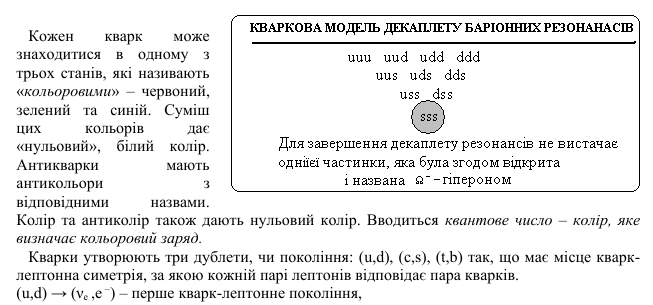 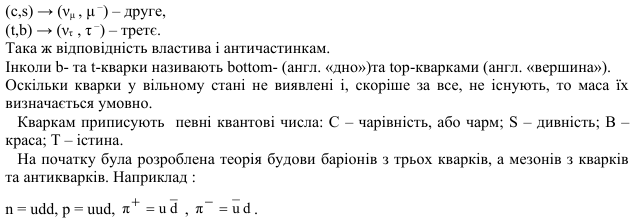 Фізика елементарних частинок
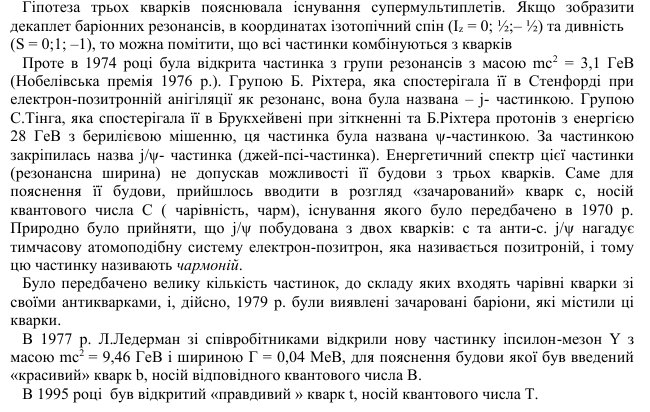 Фізика елементарних частинок
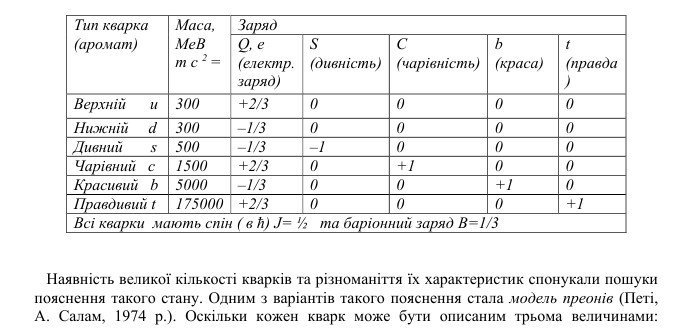 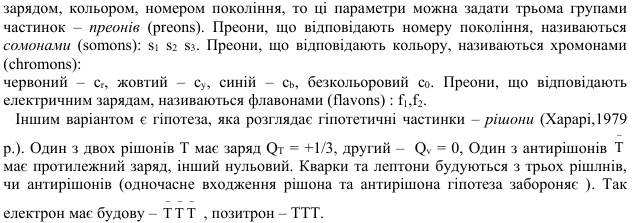 Фізика елементарних частинок
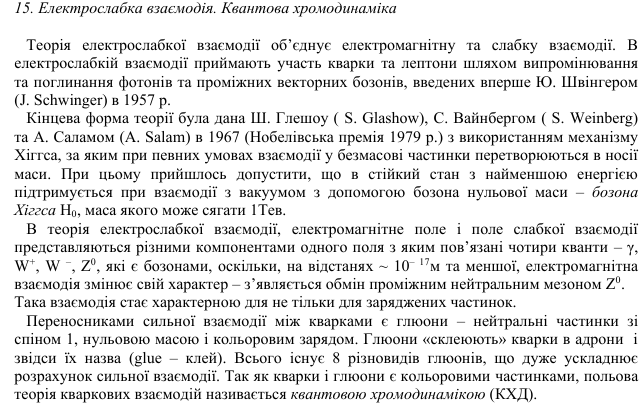 Фізика елементарних частинок
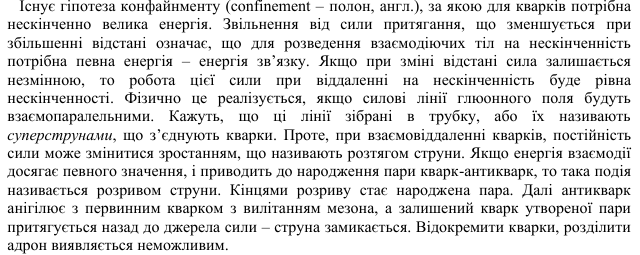 Фізика елементарних частинок
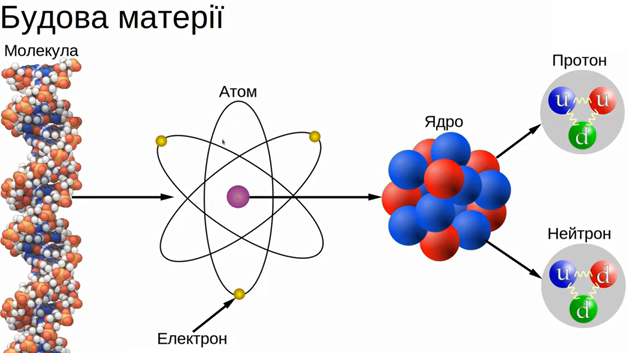 Фізика елементарних частинок
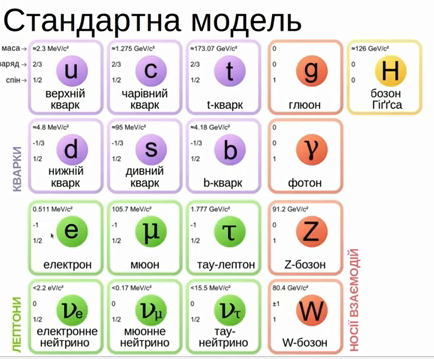 Фізика елементарних частинок
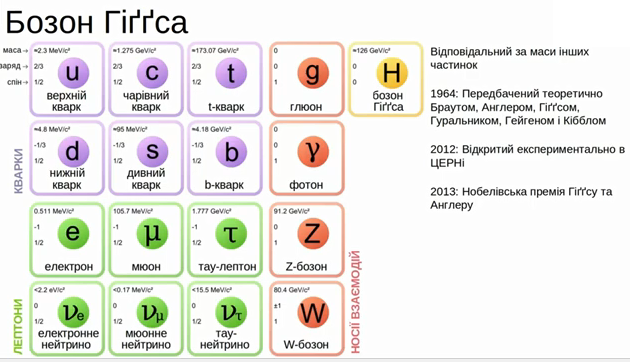 Фізика елементарних частинок
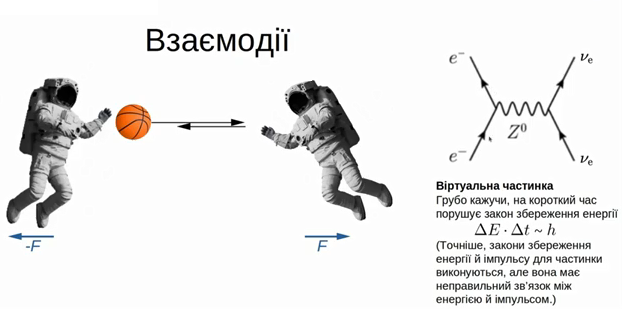 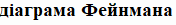 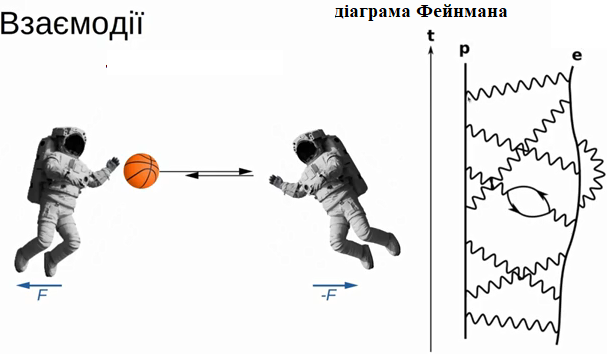 Фізика елементарних частинок
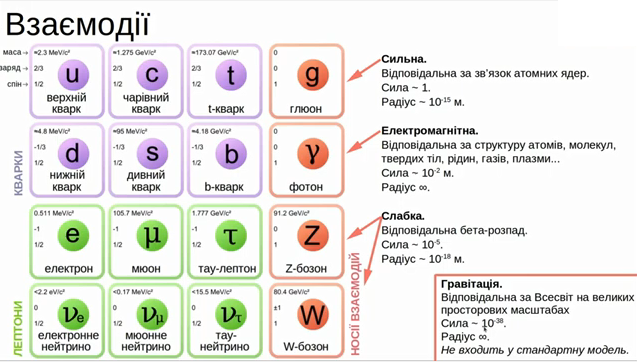 Фізика елементарних частинок
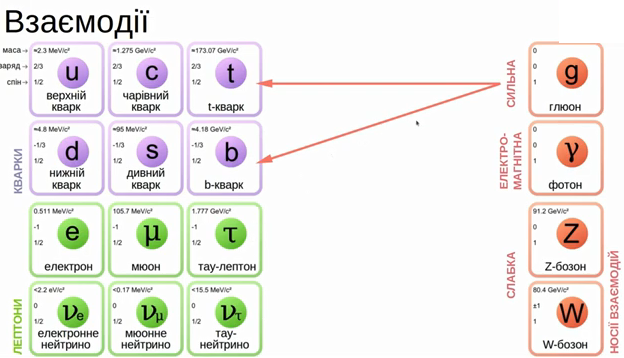 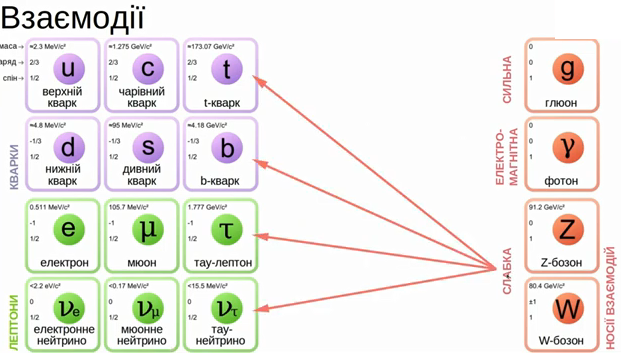 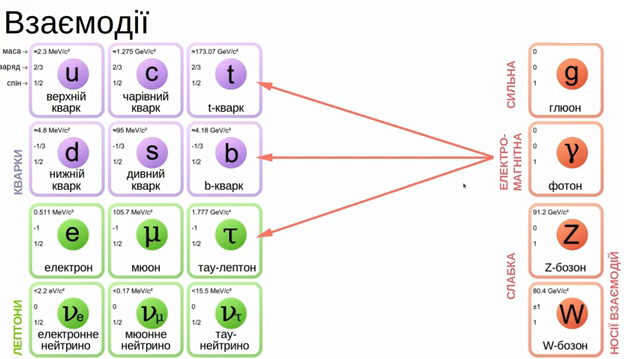 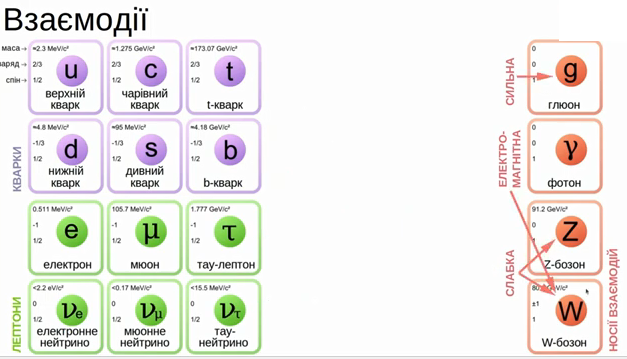 Фізика елементарних частинок
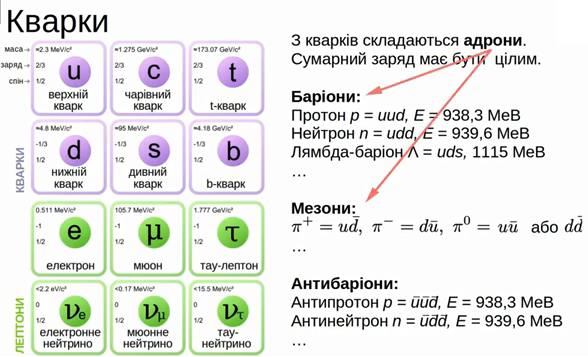 Фізика елементарних частинок
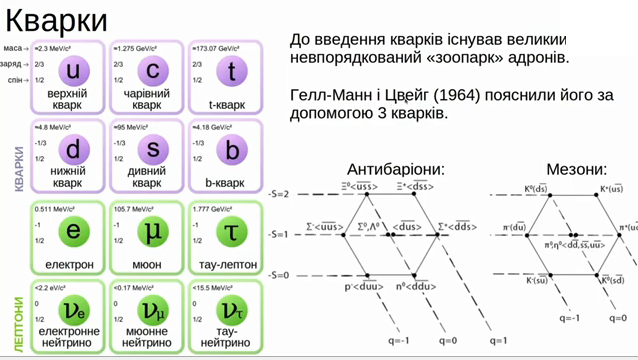 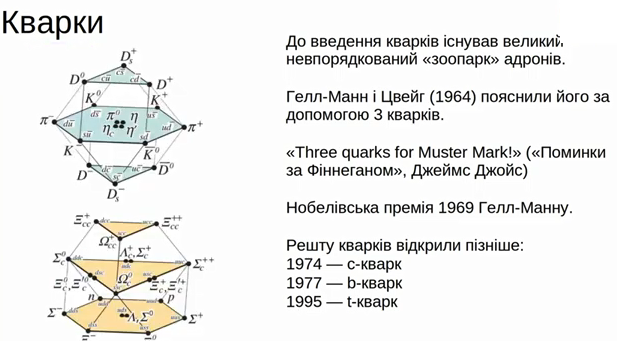 Фізика елементарних частинок
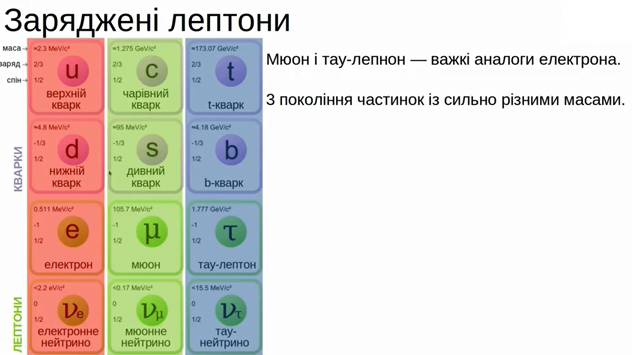 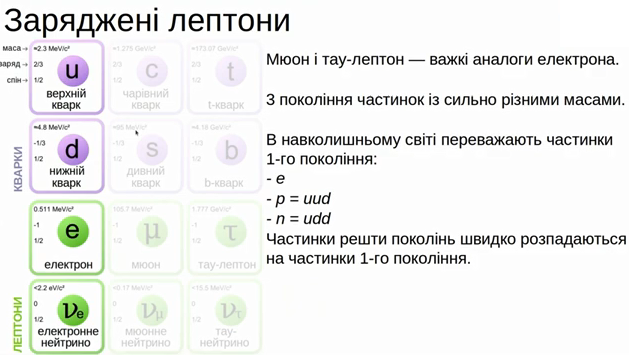 Фізика елементарних частинок
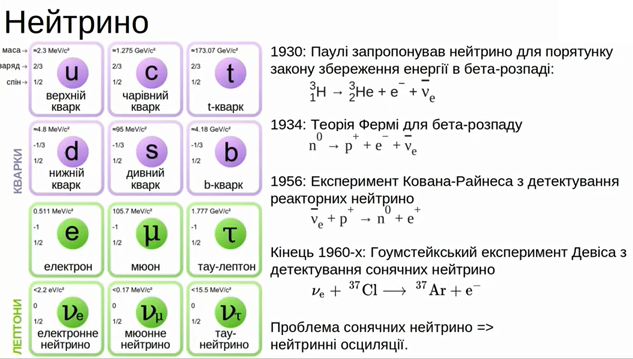 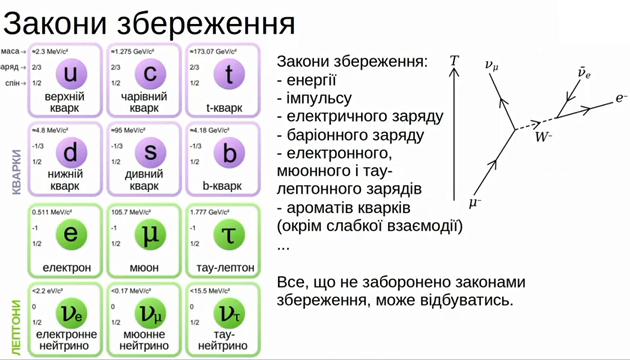 Фізика елементарних частинок
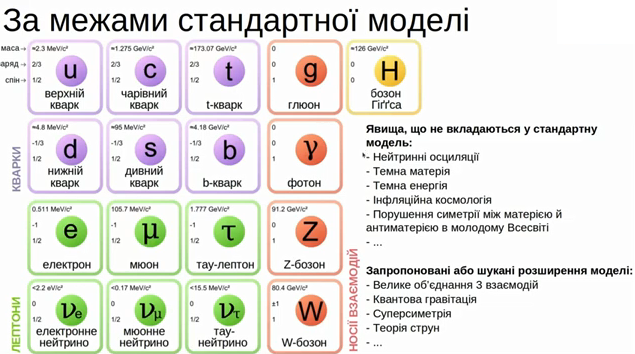 Фізика елементарних частинок
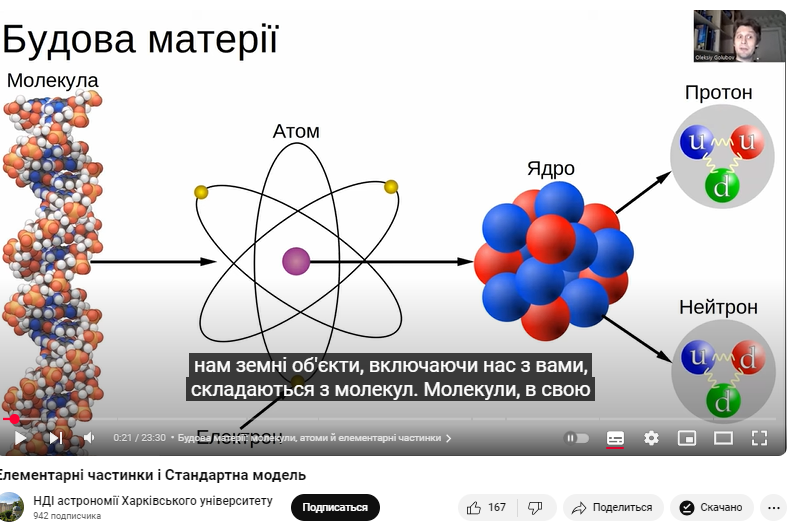 Фізика елементарних частинок
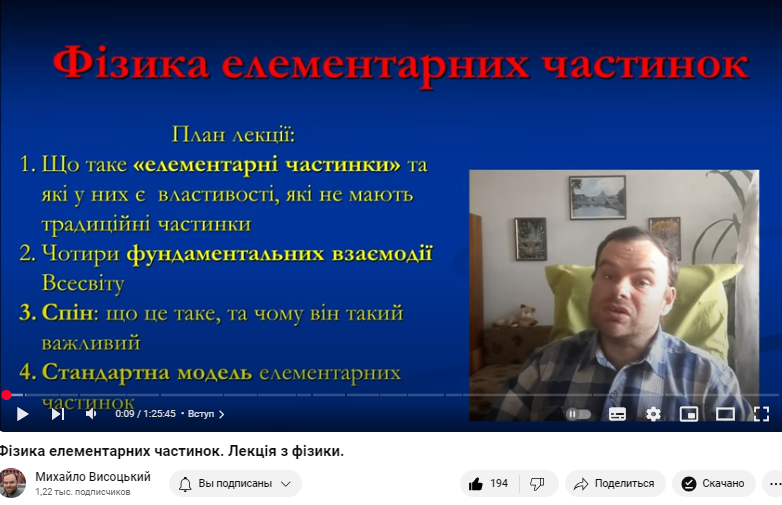 Фізика елементарних частинок
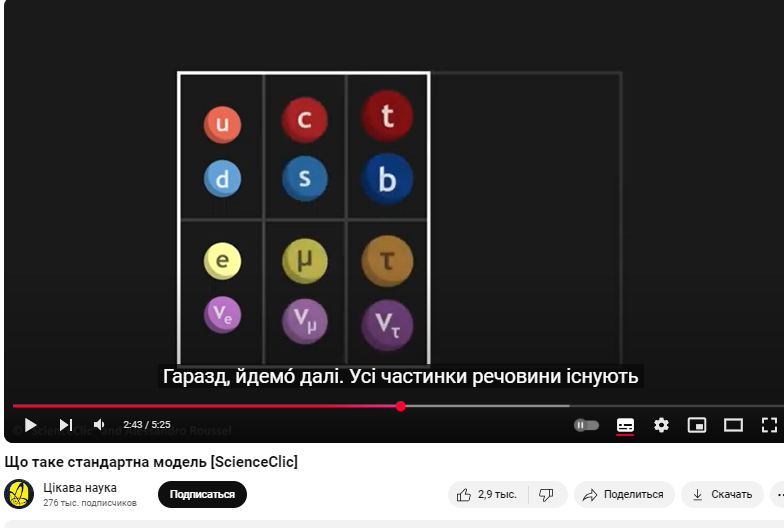 Фізика елементарних частинок
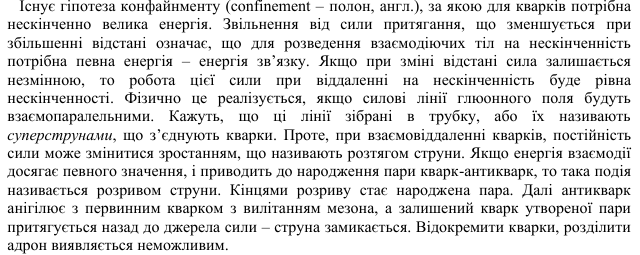 Фізика елементарних частинок
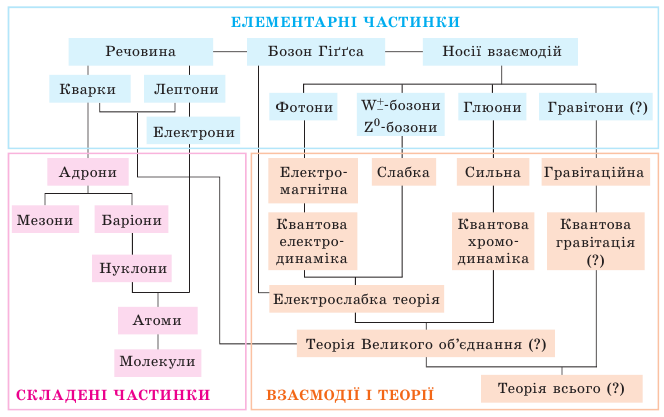 Фізика елементарних частинок
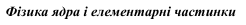 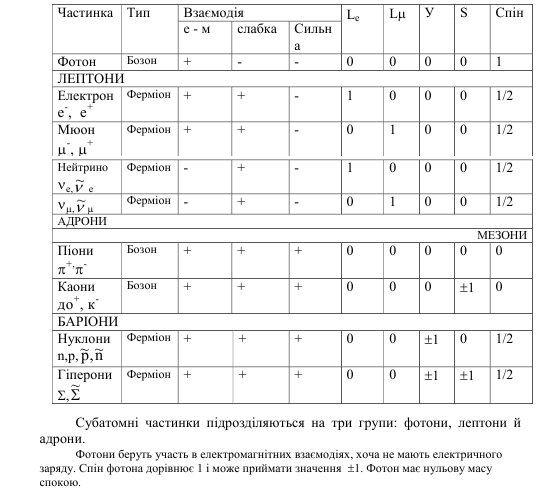 Фізика елементарних частинок
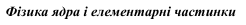 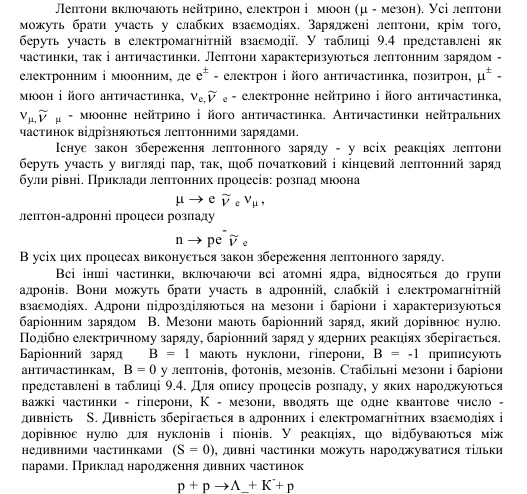 Фізика елементарних частинок
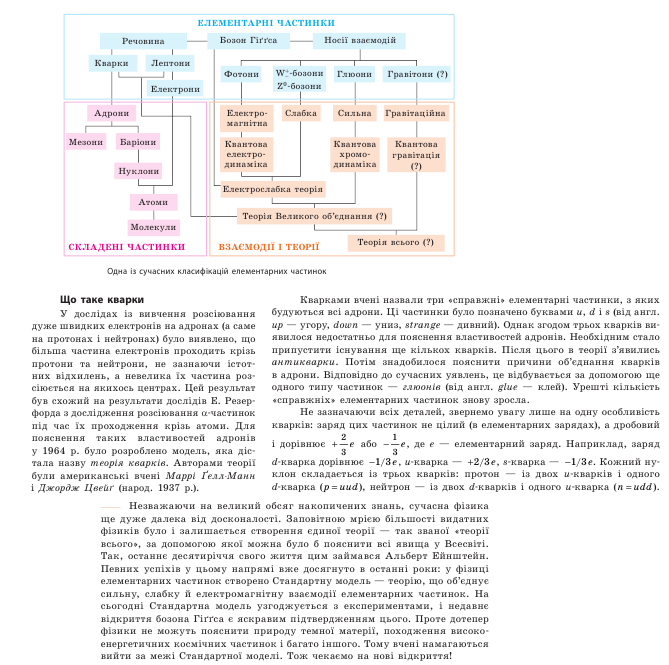